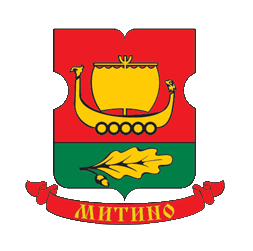 Отчет главы муниципального округа Митино
Избирательные округа муниципального округа Митино(созыв 2017 года)
Депутаты Совета депутатов муниципального округа Митино (созыв 2017 года)
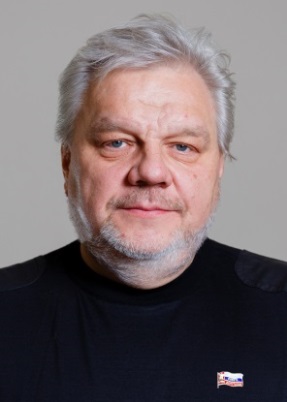 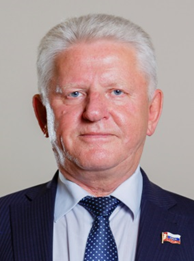 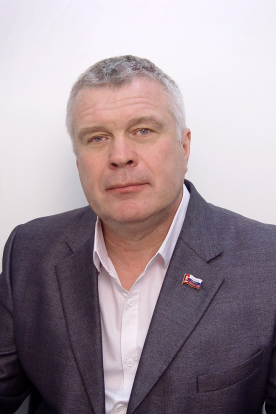 Анашкин Ю.А. Изб. Округ № 3
Баландин Н.Л.
Изб. Округ № 1
Живилин  В.В.
Изб. Округ №  4
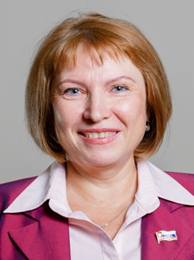 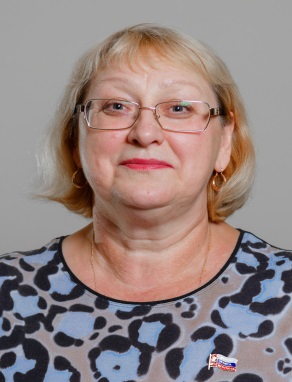 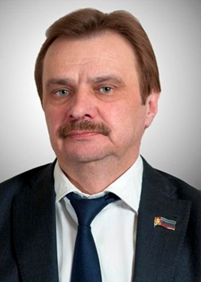 Кононов И.Г.             Изб. Округ № 2
Киселева О.Н. Изб. Округ № 3
Зудина Г.В.
Изб. Округ № 4
Депутаты Совета депутатов муниципального округа Митино (созыв 2017 года)
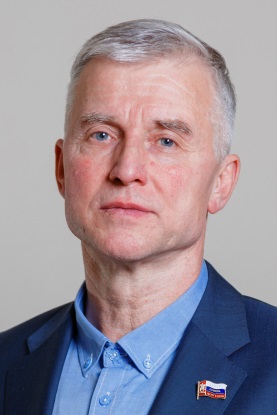 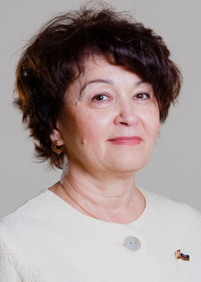 Мухина Н.Б. Изб. Округ № 2
Куранов В.В.
Изб. Округ № 1
Смирнова Т.В. Изб. Округ № 1
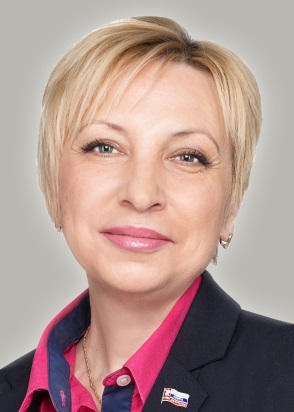 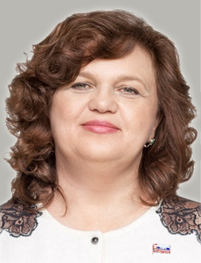 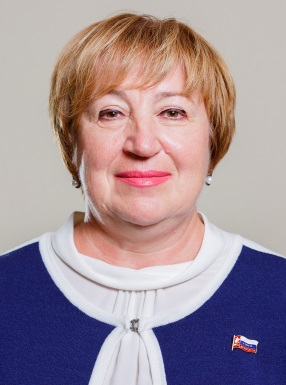 Сотникова  М.Н. 
Изб. Округ № 3
Чередникова Т.А.        
Изб. Округ № 2
Чистякова Н.М.
Изб. Округ №  4
Избирательные округа муниципального округа Митино(созыв 2022 года)
Депутаты Совета депутатов муниципального округа Митино (созыв 2022 года)
Волчихина А.В.
Изб. Округ № 1
Димов  А.И.
Изб. Округ № 1
Смирнова Т.В. Изб. Округ № 1
Кононов И.Г.             Изб. Округ № 2
Чередникова Т.А.            Изб. Округ № 2
Мухина Н.Б. Изб. Округ № 2
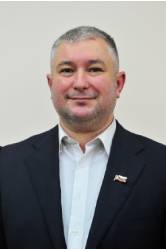 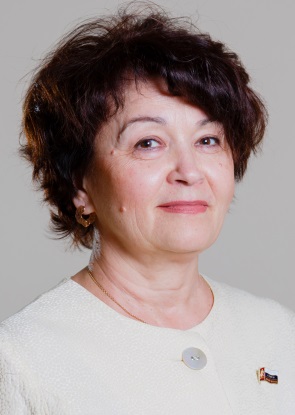 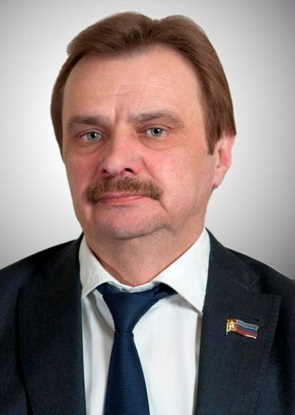 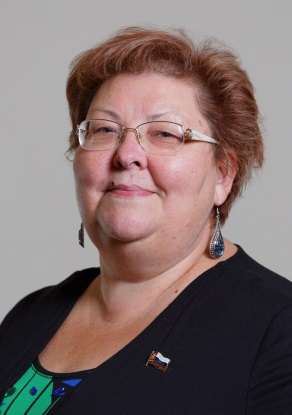 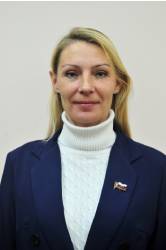 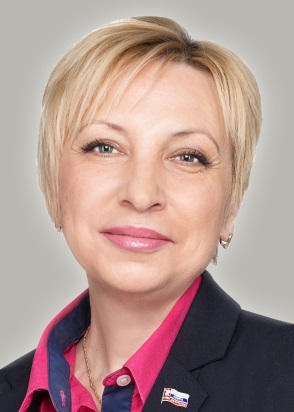 Поцелуева Н.С. Изб. Округ № 3
Киселева О.Н. Изб. Округ № 3
Сотникова  М.Н. 
Изб. Округ № 3
Анашкин Ю.А.
Изб. Округ №  4
Живилин В.В.
Изб. Округ № 4
Чистякова Н.М.
Изб. Округ №  4
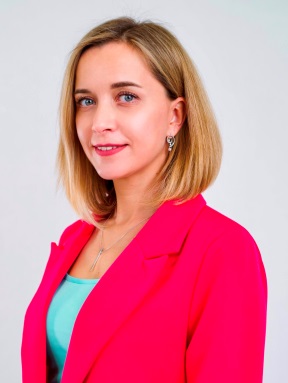 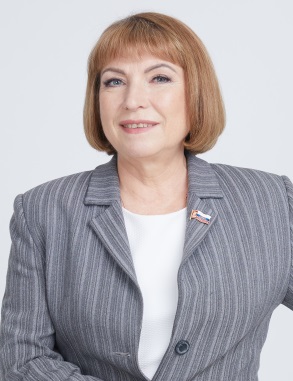 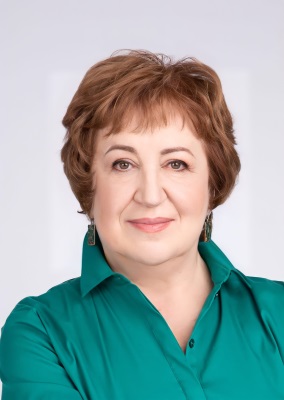 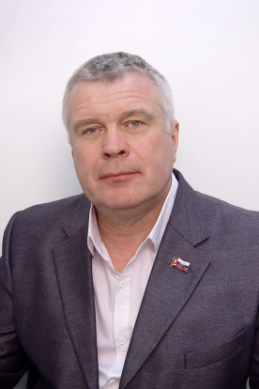 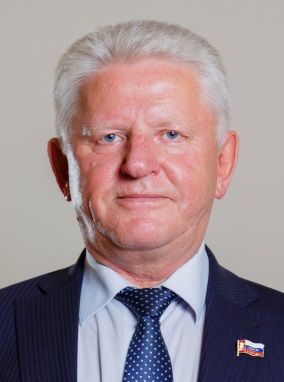 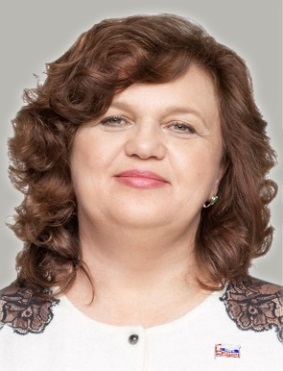 Заседания Совета депутатов (созыв 2022 года)
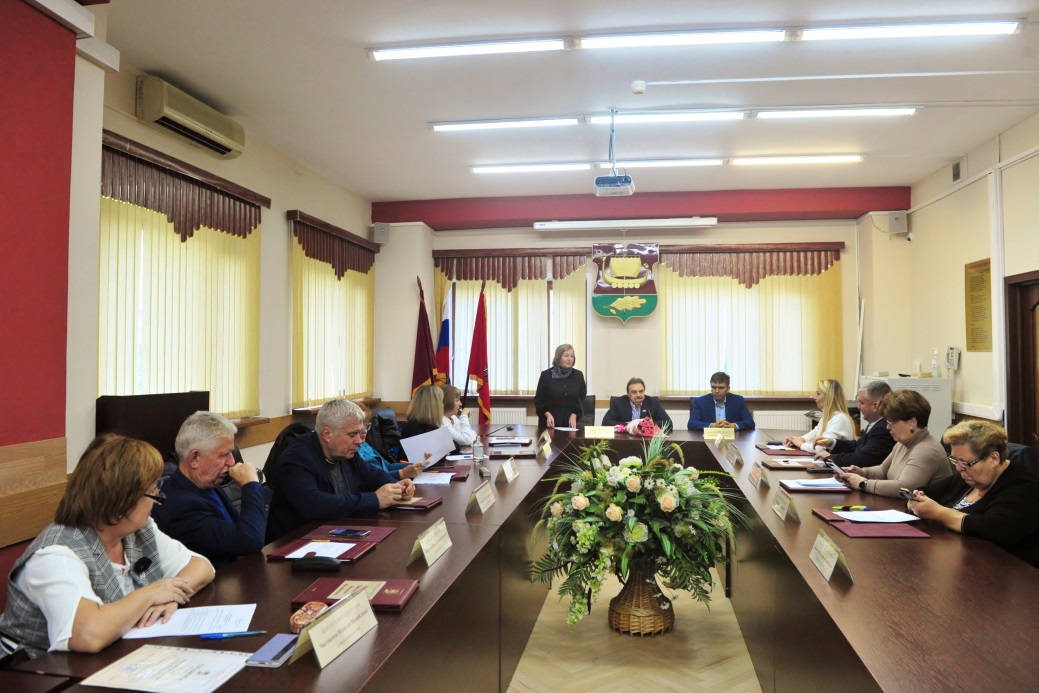 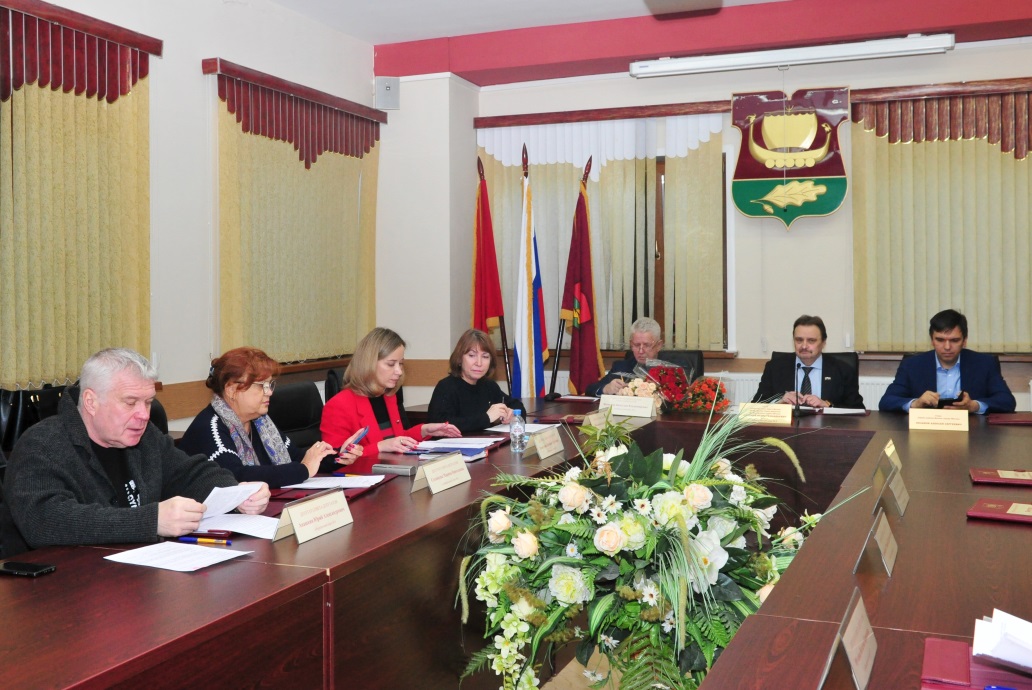 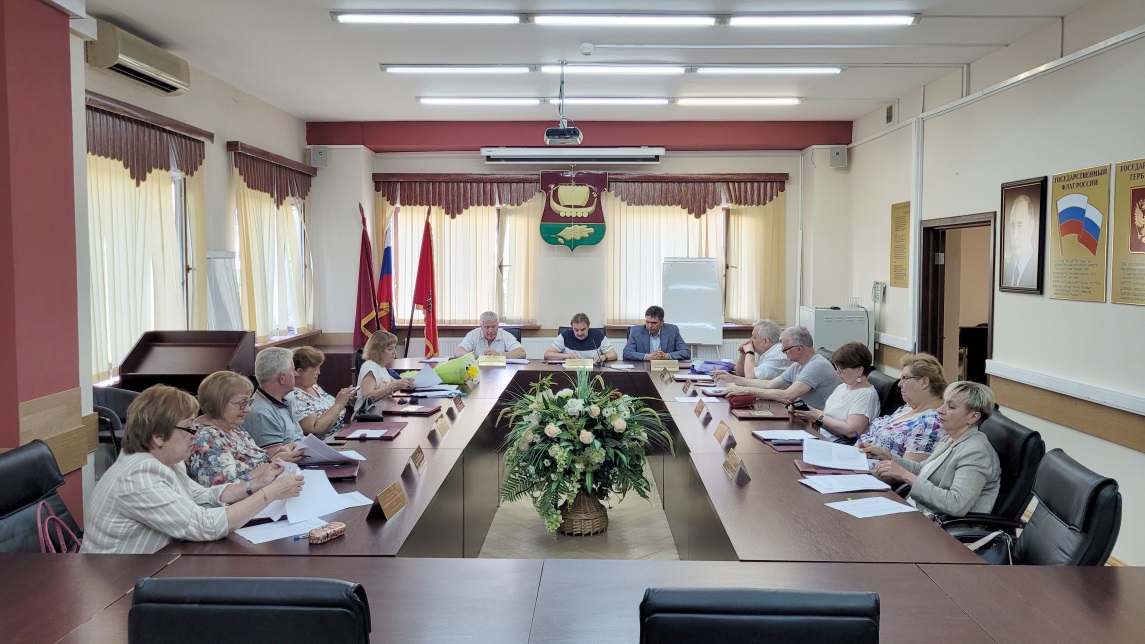 Решения, принятые на заседаниях представительного органа местного самоуправления
ИНФОРМАЦИЯо дополнительных полномочиях Советов депутатовв муниципальных округах в городе Москве
На депутатов Советов депутатов муниципальных округов города Москвы в соответствии с Законом города Москвы от 11 июля 2012 года № 39 «О наделении органов местного самоуправления муниципальных округов в городе Москве отдельными полномочиями города Москвы» (далее – Закон) возложена реализация следующих отдельных полномочий города Москвы. 
  Органы местного самоуправления муниципальных округов в городе Москве (далее - органы местного самоуправления) наделяются следующими отдельными полномочиями города Москвы в сфере организации деятельности управы района города Москвы (далее - управа района) и городских организаций:
1) ежегодное заслушивание отчета главы управы района о результатах деятельности управы района;
2) выражение недоверия главе управы района;
3) ежегодное заслушивание информации руководителя государственного казенного учреждения города Москвы инженерной службы района или государственного бюджетного учреждения  города Москвы Жилищник района о работе учреждения;
4) ежегодное заслушивание информации руководителя многофункционального центра предоставления государственных услуг о работе по обслуживанию населения соответствующего муниципального округа;
5) ежегодное заслушивание информации руководителя амбулаторно-поликлинического учреждения, обслуживающего население соответствующего муниципального округа, о работе учреждения;
6) ежегодное заслушивание информации руководителя территориального центра социального обслуживания населения, обслуживающего население соответствующего муниципального округа, о работе учреждения;
7) ежегодное заслушивание информации руководителя подразделения государственного учреждения города Москвы, осуществляющего охрану, содержание и использование особо охраняемой природной территории, расположенной на территории соответствующего муниципального округа;
8) заслушивание информации руководителя государственной общеобразовательной организации города Москвы, обслуживающей население соответствующего муниципального округа, об осуществлении образовательной деятельности - в случае необходимости, но не более одного раза в год;
9) ежегодное заслушивание информации руководителя государственного учреждения города Москвы, подведомственного префектуре соответствующего административного округа города Москвы и осуществляющего организацию досуговой, социально-воспитательной, физкультурно-оздоровительной и спортивной работы с населением по месту жительства, обслуживающего население соответствующего муниципального округа, о работе учреждения.
2. Органы местного самоуправления наделяются следующими отдельными полномочиями города Москвы в сфере благоустройства:
1) согласование внесенного главой управы района ежегодного адресного перечня дворовых территорий для проведения работ по благоустройству дворовых территорий;
2) участие в работе комиссий, осуществляющих открытие работ и приемку выполненных работ по благоустройству дворовых территорий, а также участие в контроле за ходом выполнения указанных работ;
3) согласование плана благоустройства парков и скверов, находящихся в ведении отраслевого органа исполнительной власти города Москвы, осуществляющего функции по разработке и реализации государственной политики в сферах жилищно-коммунального хозяйства и благоустройства, или в ведении префектуры административного округа города Москвы;
4) согласование внесенного главой управы района адресного перечня объектов компенсационного озеленения на территории жилой застройки;
5) согласование установки ограждающих устройств на придомовых территориях многоквартирных домов.
3. Органы местного самоуправления наделяются следующими отдельными полномочиями города Москвы в сфере капитального ремонта и содержания жилищного фонда
1)согласование внесенного главой управы района ежегодного адресного перечня многоквартирных домов, подлежащих капитальному ремонту полностью за счет средств бюджета города Москвы;
2) участие в работе комиссий, осуществляющих открытие работ и приемку выполненных работ по капитальному ремонту многоквартирных домов, финансирование которого осуществляется полностью за счет средств бюджета города Москвы, участие в контроле за ходом выполнения указанных работ;
3) заслушивание руководителей управляющих организаций о работе по содержанию многоквартирных домов с учетом обращений жителей;
4) организация проведения проверки деятельности управляющих организаций, созыв в случае необходимости по результатам проверки общего собрания собственников помещений в многоквартирном доме для решения вопроса о расторжении договора с управляющей организацией, выборе новой управляющей организации или изменении способа управления многоквартирным домом.
4. Органы местного самоуправления наделяются следующими отдельными полномочиями города Москвы в сфере размещения объектов капитального строительства:
1) согласование проекта правового акта уполномоченного органа исполнительной власти города Москвы, содержащего решение о подготовке проекта планировки территории, предусматривающего размещение объекта религиозного назначения;
2) согласование подготовленного на основании схемы расположения земельного участка на кадастровом плане территории проекта правового акта уполномоченного органа исполнительной власти города Москвы о предварительном согласовании предоставления земельного участка в целях размещения объектов гаражного назначения и объектов религиозного назначения, если предусмотренное пунктом 1 настоящей части согласование не проводилось;
5. Органы местного самоуправления наделяются следующими отдельными полномочиями города Москвы в сфере размещения некапитальных объектов:
1) согласование проекта схемы и проекта изменения схемы размещения нестационарных торговых объектов;
2) согласование проекта схемы и проекта изменения схемы размещения сезонных кафе;
3) согласование проекта схемы и проекта изменения схемы размещения иных объектов в случаях, предусмотренных Правительством Москвы.
6. Органы местного самоуправления наделяются полномочиями города Москвы по формированию и утверждению плана дополнительных мероприятий по социально-экономическому развитию районов.
7. Органы местного самоуправления наделяются следующими отдельными полномочиями города Москвы в сфере работы с населением по месту жительства:
1) согласование перечня нежилых помещений, находящихся в собственности города Москвы, предназначенных для организации досуговой, социально-воспитательной, физкультурно-оздоровительной и спортивной работы с населением по месту жительства с участием социально ориентированных некоммерческих организаций;
2) рассмотрение материалов конкурсной комиссии и принятие решения о победителе конкурса на право заключения договора на безвозмездной основе на реализацию социальных программ (проектов) по организации досуговой, социально-воспитательной, физкультурно-оздоровительной и спортивной работы с населением по месту жительства в нежилых помещениях, находящихся в собственности города Москвы;
3) согласование внесенного главой управы района ежеквартального сводного районного календарного плана по досуговой, социально-воспитательной, физкультурно-оздоровительной и спортивной работе с населением по месту жительства.
8. Органы местного самоуправления наделяются полномочием города Москвы по рассмотрению представленных в установленном порядке в уполномоченный орган исполнительной власти города Москвы документов для перевода жилого помещения в нежилое и согласованию проекта решения уполномоченного органа исполнительной власти города Москвы о переводе жилого помещения в нежилое в многоквартирном жилом доме.
9. Органы местного самоуправления наделяются полномочиями города Москвы по согласованию мест размещения ярмарок выходного дня и проведению мониторинга их работы в соответствии с нормативными правовыми актами города Москвы.
Полномочия Совета депутатов
в рамках других правовых актов города Москвы
 
ПРАВИТЕЛЬСТВО МОСКВЫ ПОСТАНОВЛЕНИЕот 13 сентября 2012 г. N 484-ПП О ДОПОЛНИТЕЛЬНЫХ МЕРОПРИЯТИЯХ ПО СОЦИАЛЬНО-ЭКОНОМИЧЕСКОМУРАЗВИТИЮ РАЙОНОВ ГОРОДА МОСКВЫ ПЕРЕЧЕНЬНАПРАВЛЕНИЙ РАСХОДОВАНИЯ СРЕДСТВ НА ДОПОЛНИТЕЛЬНЫЕМЕРОПРИЯТИЯ ПО СОЦИАЛЬНО-ЭКОНОМИЧЕСКОМУРАЗВИТИЮ РАЙОНОВ ГОРОДА МОСКВЫ
1. Ремонт жилых помещений инвалидов Великой Отечественной войны, ветеранов Великой Отечественной войны, супруги (супруга) погибшего (умершего) инвалида Великой Отечественной войны, ветерана Великой Отечественной войны, не вступившей (не вступившего) в повторный брак, детей-сирот и детей, оставшихся без попечения родителей, лиц из числа детей-сирот и детей, оставшихся без попечения родителей, а также других граждан, признанных нуждающимися районной или окружной комиссией по оказанию адресной социальной помощи нуждающимся жителям города Москвы в соответствии с порядком, установленным префектурами административных округов города Москвы.
2. Оказание социально-бытовых услуг льготным категориям граждан, проживающих на территории административного округа города Москвы, а также оказание адресной материальной помощи в порядке, установленном префектурами административных округов города Москвы.
3. Благоустройство территорий общего пользования, в том числе дворовых территорий (включая их обустройство, текущий и капитальный ремонт), парков, скверов и иных объектов благоустройства.
4. Капитальный ремонт многоквартирных домов, капитальный ремонт нежилых помещений, в том числе переданных органам местного самоуправления для реализации отдельных полномочий города Москвы, спортивных площадок и иных объектов благоустройства, предназначенных для организации физкультурно-оздоровительной и спортивной работы с населением по месту жительства и находящихся в ведении префектур административных округов города Москвы, управ районов города Москвы или подведомственных им учреждений, за исключением капитального ремонта нежилых помещений, в которых размещаются аппараты префектур административных округов города Москвы, управ районов города Москвы.
5. Реализация дополнительных мероприятий в сфере досуговой, социально-воспитательной, физкультурно-оздоровительной и спортивной работы с населением по месту жительства, а также приобретение и содержание имущества для указанной работы, в том числе для реализации органами местного самоуправления муниципальных округов отдельных полномочий города Москвы.
6. Установка и ремонт общедомового оборудования, позволяющего обеспечить беспрепятственный доступ инвалидов и других лиц с ограничениями жизнедеятельности, включая подъемные платформы
Полномочия Совета депутатовв рамках других правовых актов города Москвы
ПРАВИТЕЛЬСТВО МОСКВЫ
 
ПОСТАНОВЛЕНИЕ
от 26 декабря 2012 г. N 849-ПП 

О СТИМУЛИРОВАНИИ УПРАВ РАЙОНОВ ГОРОДА МОСКВЫ

 По согласованию с советами депутатов муниципальных округов средства стимулирования направляются управами районов города Москвы на реализацию следующих мероприятий:
1. По благоустройству территорий районов города Москвы, включая парки, скверы, бульвары, находящиеся в ведении префектур административных округов города Москвы и подведомственных им организаций (в том числе обустройство дворовых территорий, проведение текущего и капитального ремонта дворовых территорий, проведение работ, направленных на повышение пешеходной доступности станций Московского метрополитена, благоустройство парков по месту жительства), и содержанию территорий районов города Москвы.
Полномочия Совета депутатовв рамках других правовых актов города Москвы
2. По созданию условий для доступа маломобильных групп населения к объектам городской среды и беспрепятственного передвижения этих групп населения, в том числе установке и ремонту общедомового и внутриквартирного оборудования, позволяющего обеспечить беспрепятственный доступ инвалидов и других лиц с ограничениями жизнедеятельности, включая подъемные платформы.

3. По обустройству улиц, содержание которых осуществляют подведомственные префектурам административных округов города Москвы организации, и содержанию и облагораживанию объектов благоустройства на территории, расположенной в соответствующем районе города Москвы и находящейся в ведении префектур административных округов города Москвы
Решения Совета депутатов, принятые в 2022 году по реализации переданных полномочий города Москвы
Принято решений по реализации дополнительных полномочий 
города Москвы

47 (100 %)
Отчет  главы управы района и информация руководителей о деятельности организаций 
10  (22 %)
Размещение объектов капитального строительства

0 (0 %)
Размещение некапитальных объектов


9 (19 %)
В рамках постановлений Правительства  Москвы 484-ПП; 507-ПП; 849-ПП
19 (41 %)
Ежеквартальные календарные планы 
(досуг, спорт)

4  (8 %)
Согласование проекта решения о переводе жилого помещения в нежилое некапитальных объектов
0 (0%)
Согласование ограждений на  территориях многоквартирных домов
4  (8%)
Размещение ярмарок выходного дня

1  (2%)
Финансовые средства, согласованные с Советом депутатов на проведение работ в 2022 году
Рассмотрение обращений жителей муниципального округа Митино по вопросу установки ограждающих устройств (шлагбаумов и т.д)на придомовых территориях
Профильные Комиссии Совета депутатовмуниципального округа Митино (созыв 2022 года)
Мероприятия муниципального округа Митинов 2022 году
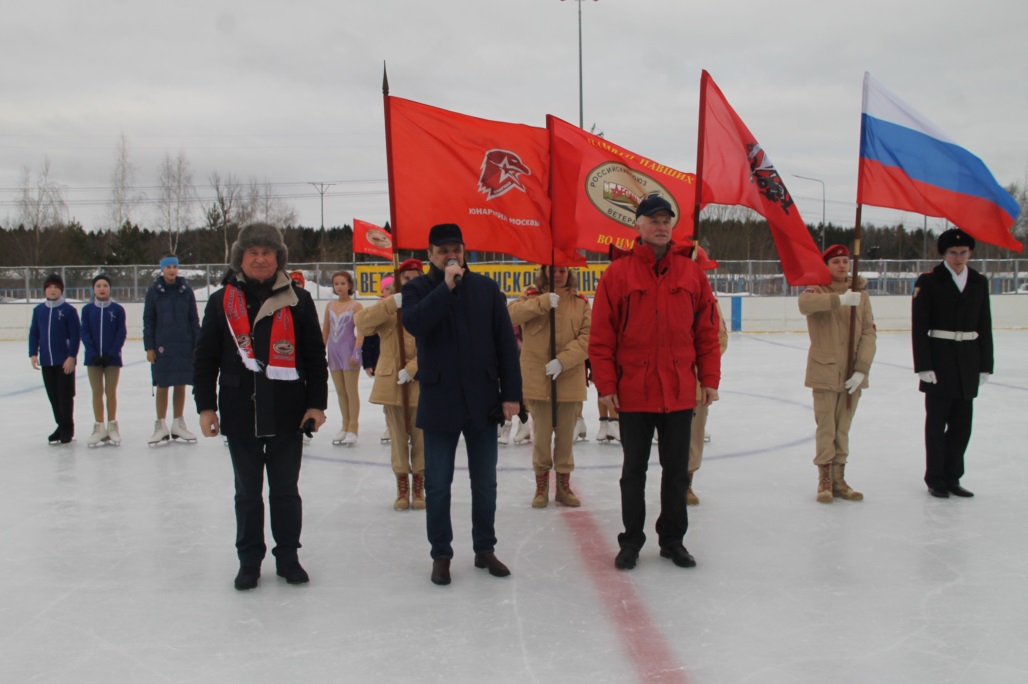 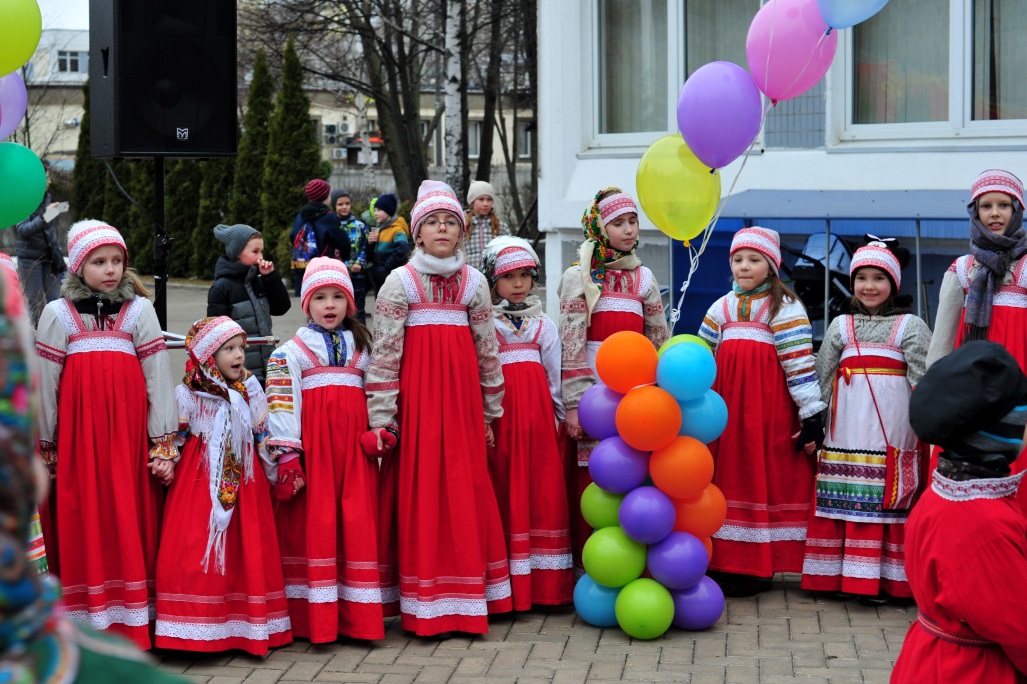 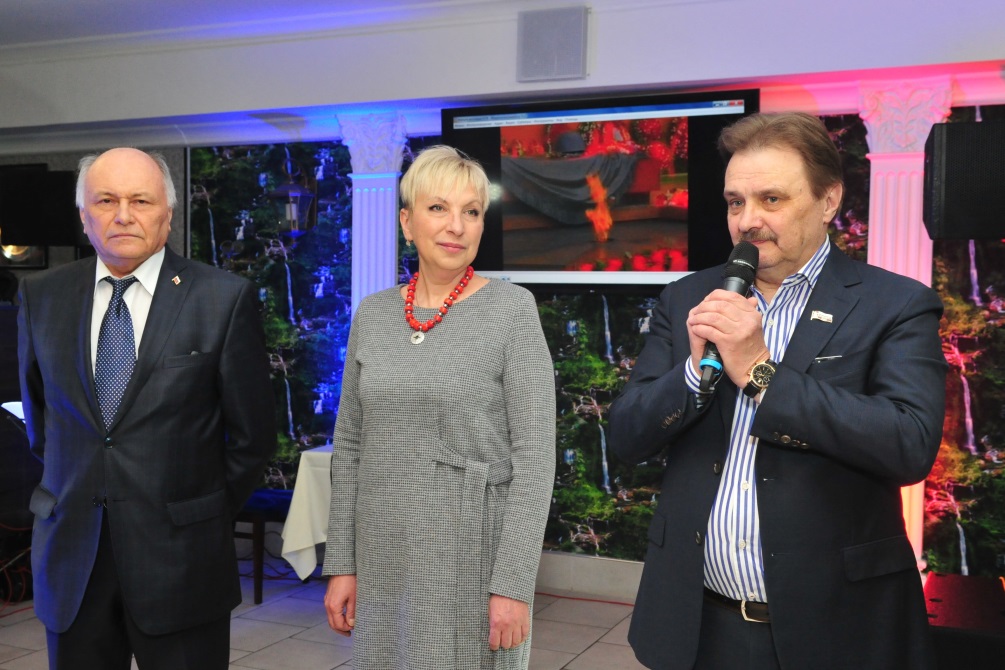 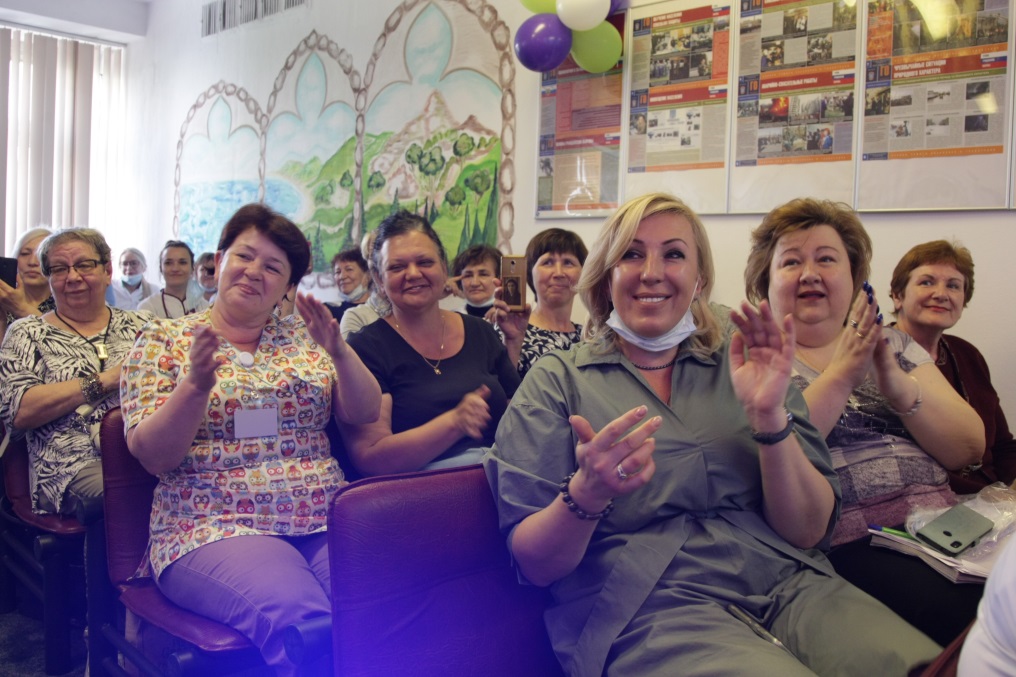 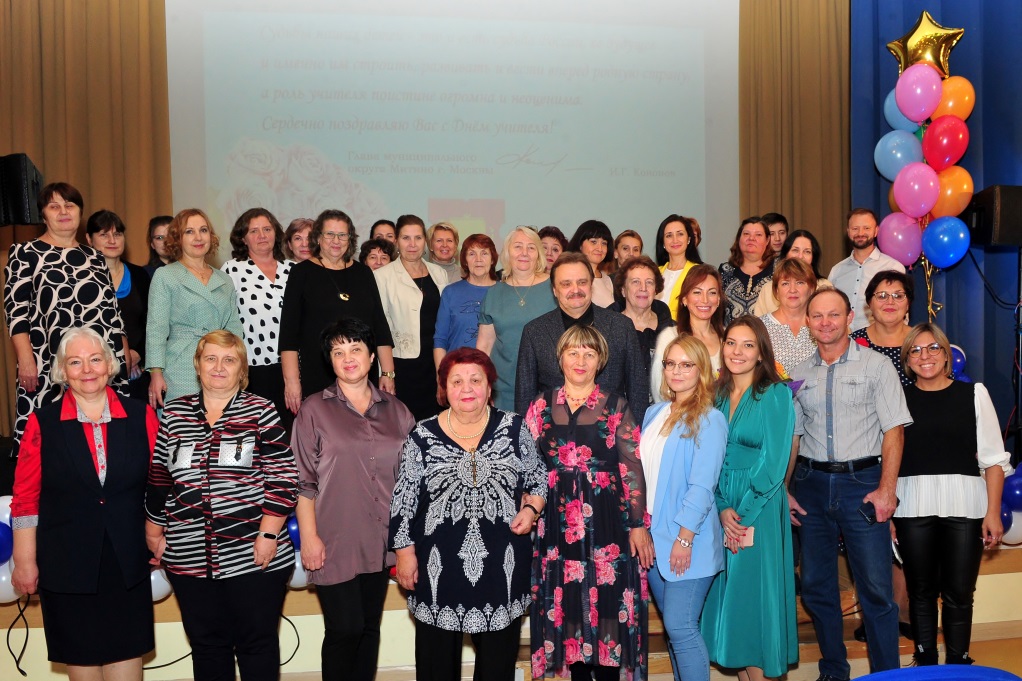 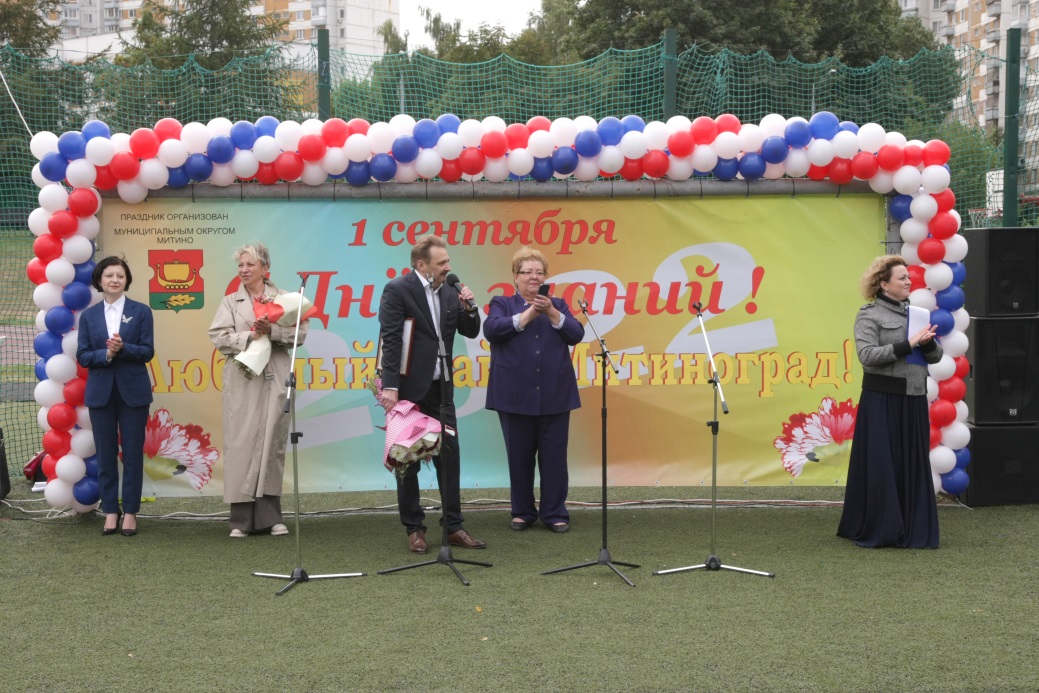 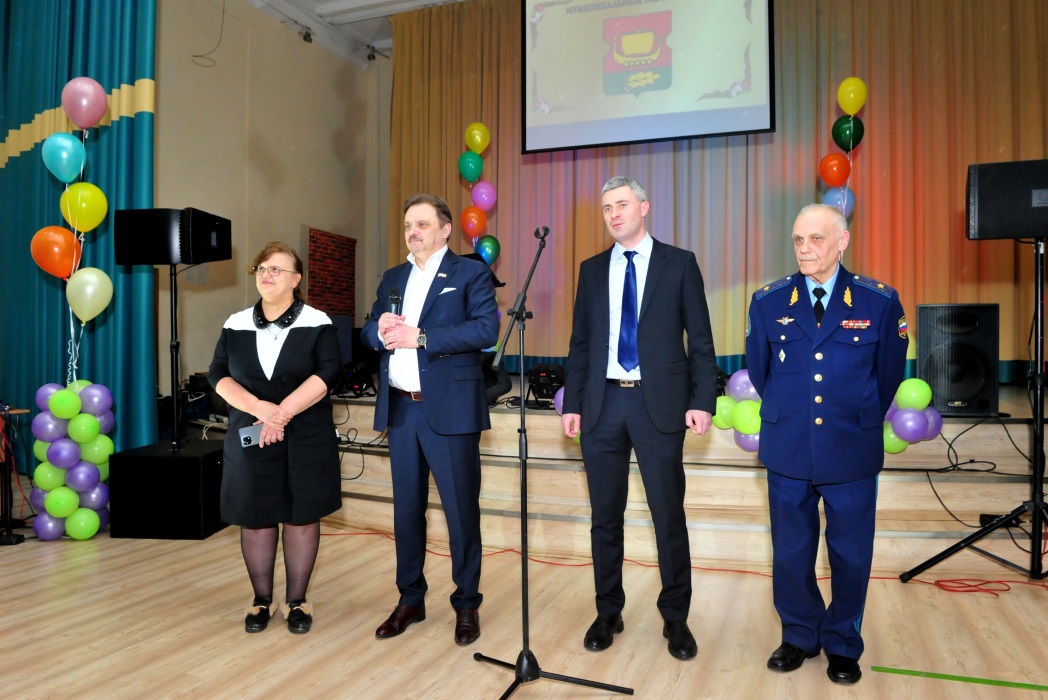 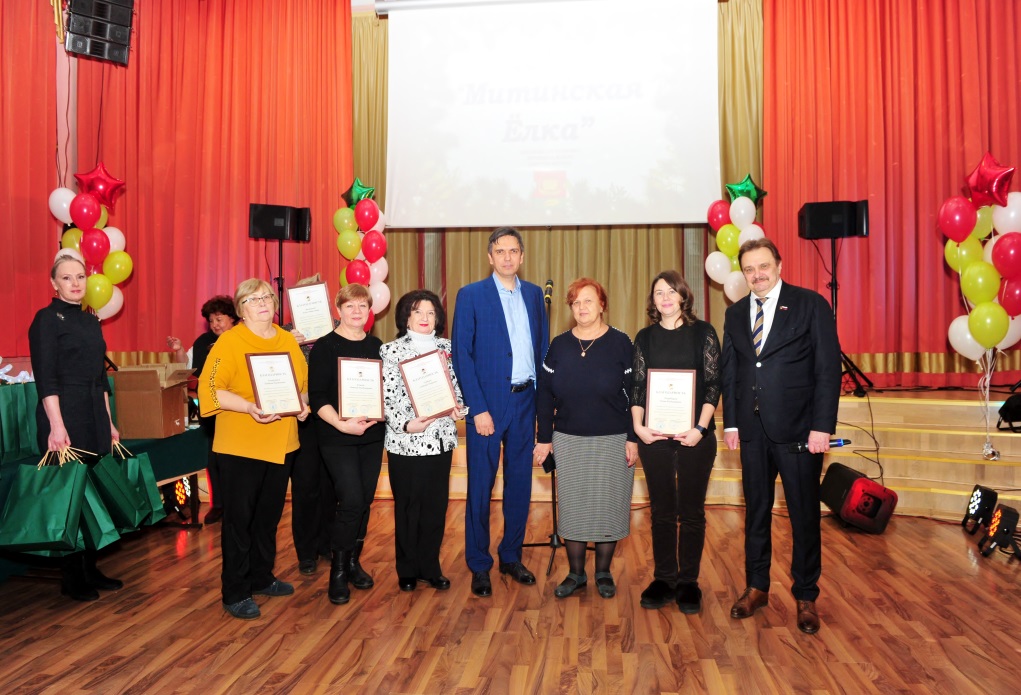 Структура аппарата Совета депутатов, утвержденная депутатами Совета депутатов муниципального округа Митино
Глава  муниципального  округа
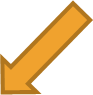 Отдел юридической, 
кадровой и организационно-информационной работы
Отдел планирования, бухгалтерского учёта и отчётности
Документооборот аппарата Совета депутатов  муниципального  округа  Митино в 2022 году
Финансово-экономическая деятельность	

	
	В 2022 году в сфере бухгалтерского и налогового учета деятельности в деятельности аппарата Совета депутатов муниципального округа Митино нарушений действующего законодательства Российской Федерации и города Москвы надзорными и контролирующими органами не выявлено, замечаний со стороны контролирующих органов исполнительной власти (Департамент территориальных органов исполнительной власти города Москвы, Департамент финансов города Москвы, Департамент труда и  социальной защиты населения города Москвы, Контрольно-счетная палата города Москвы, Управление Федеральной антимонопольной службы по г. Москве, Главное контрольное управление города Москвы, Управление Федерального казначейства города Москвы, Тушинская межрайонная прокуратура СЗАО г. Москвы, префектура СЗАО г. Москвы, районный отдел государственной статистики в СЗАО г. Москвы и др.) не имеется. 

	В соответствии с приказом  Департамента финансов города Москвы от 26.12.2022    № 246-ф годовая бюджетная отчетность муниципального округа Митино за 2022 год представлена в полном объеме установленных форм отчетов и в срок. В представленной отчетности соблюдены требования, установленные нормативно-правовыми актами,  и обеспечено соответствие показателей расчетов между бюджетами бюджетной системы Российской федерации. В Департамент финансов города Москвы загружено в систему СВОД-СМАРТ и направлено посредством электронного документооборота 90 форм бюджетной годовой отчетности.
Финансовая, статистическая, налоговая отчётность в полном объеме представлены в профильные Департаменты по направлениям деятельности, налоговые органы (МИФНС № 46, МИФНС № 33), статистику, фонды ПФР, социального и медицинского страхования по утвержденным формам и в установленный срок. Всего предоставлено 19 годовых форм отчетности.


	Внешний контроль за исполнением бюджета муниципального округа Митино  осуществляет Контрольно-счетная палата города Москвы, в соответствии с Законом города Москвы от 30.06.2010 № 30 «О Контрольно – счетной палате Москвы» и  Соглашением о передаче Контрольно-счетной палате Москвы полномочий по осуществлению внешнего муниципального  финансового контроля в муниципальном округе Митино. 
	Всего Контрольно-счетной палате Москвы представлено 130 формы  бюджетной отчетности об исполнении бюджета муниципального округа Митино за 2022 год в качестве главного распорядителя бюджетных средств, получателя бюджетных средств и финансового органа.

	Всего представлено отчетности за 2022 год – 239 форм.
Отчёт о юридической и кадровой работе аппарата Совета депутатов муниципального округа Митино за 2022 год
Призыв граждан района Митино на военную службу в 2022 году
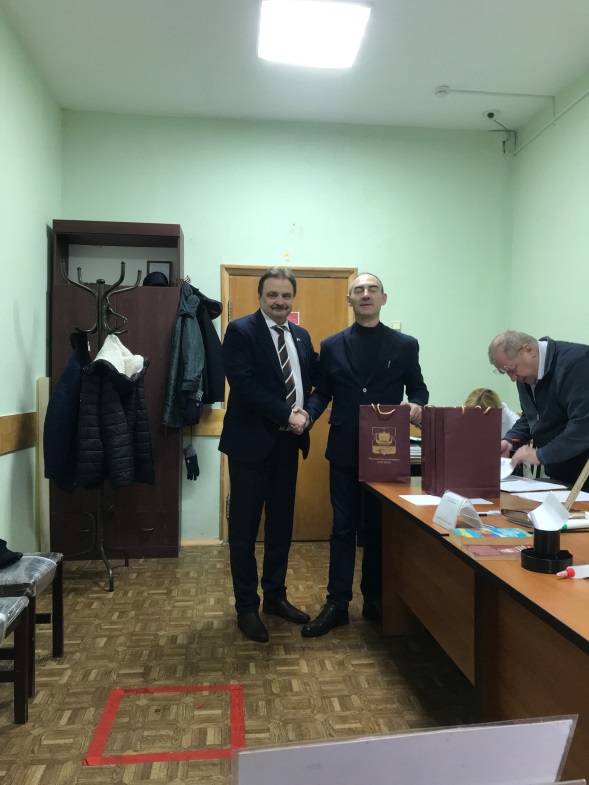 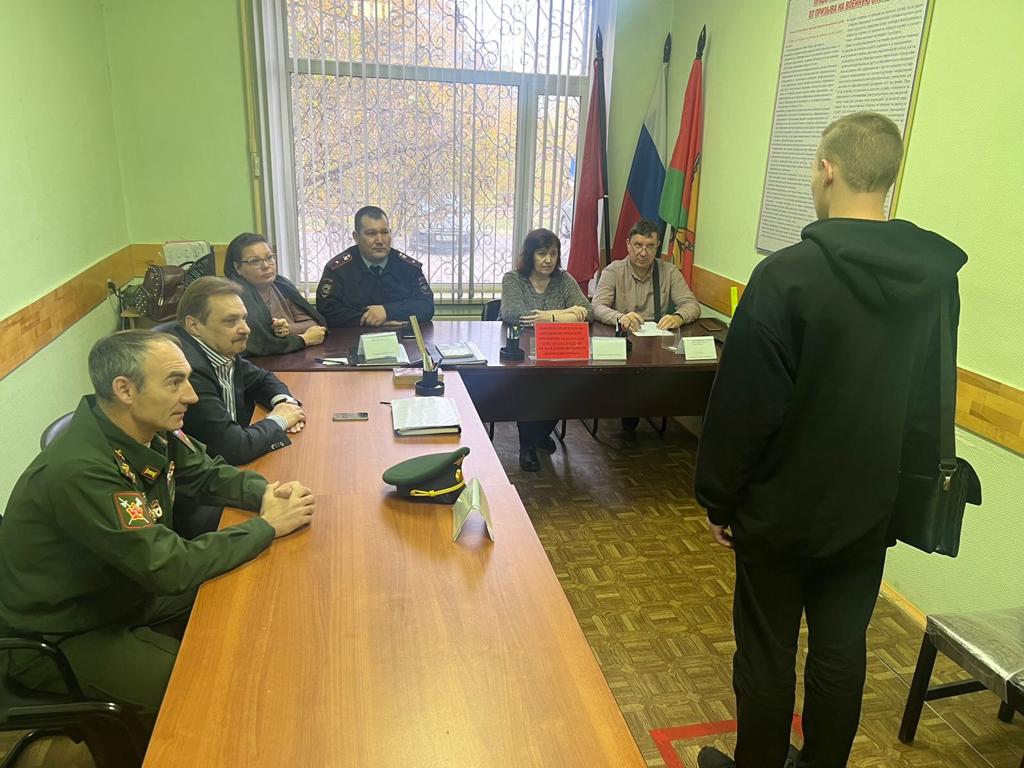 В отчетный период на территории района Митино проведено две призывные кампании: весной и осенью.

Проведено плановых заседаний призывной комиссии района Митино: за весеннюю призывную кампанию – 28; осеннюю призывную кампанию – 18.

План призыва в 2022 году выполнен на 100%.
Информирование
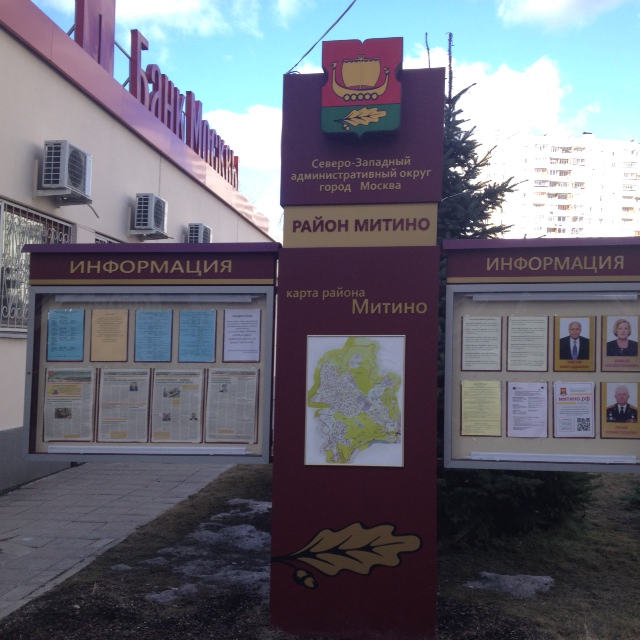 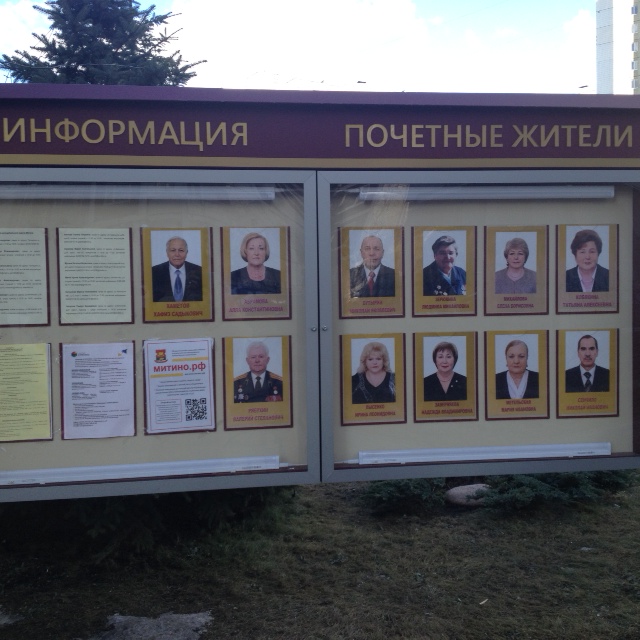 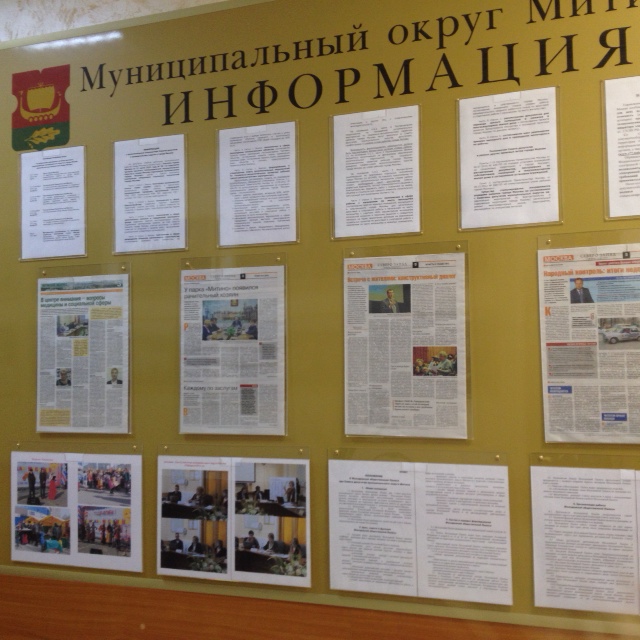 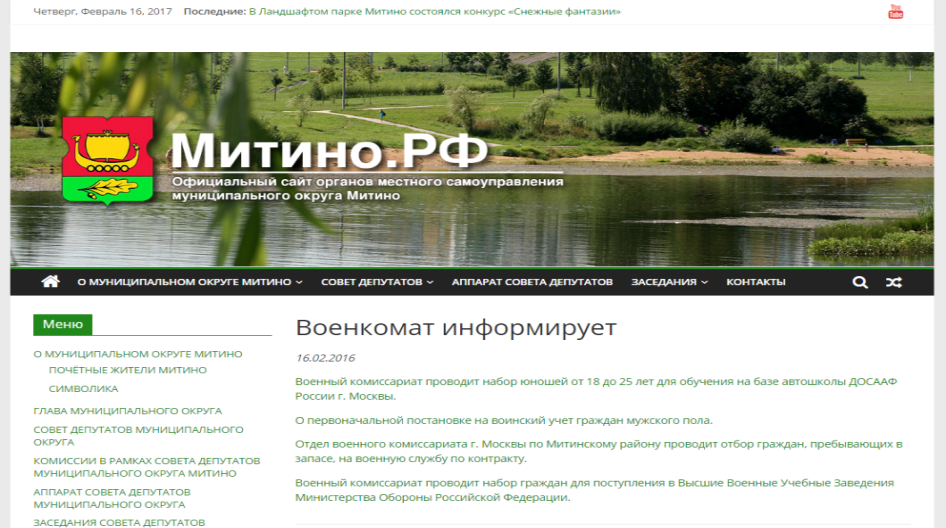 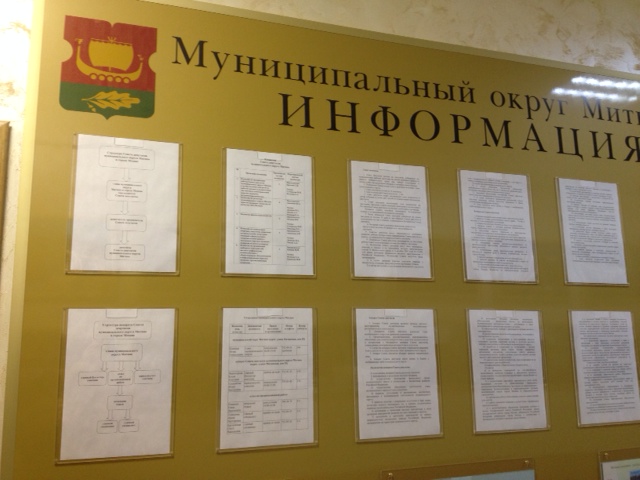 Спасибо за внимание !